KHỞI ĐỘNG
- Nghe bài hát: “Khúc hát sông quê” của Nguyễn Trọng Tạo.
Xem hình ảnh về dòng sông 
Chia sẻ với các bạn những cảm xúc của em sau khi nghe bài hát và xem những bức ảnh về dòng sông.
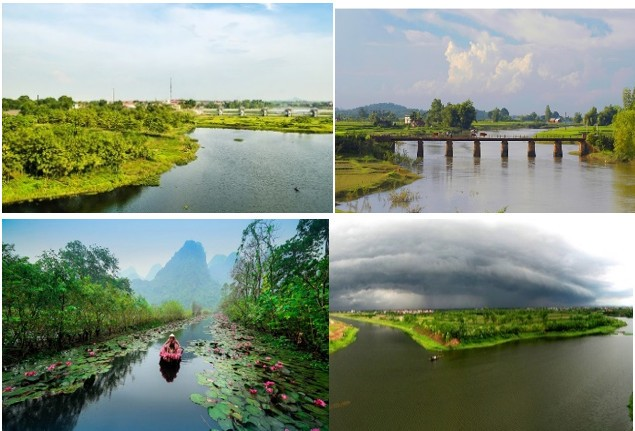 HÌNH THÀNH 
KIẾN THỨC
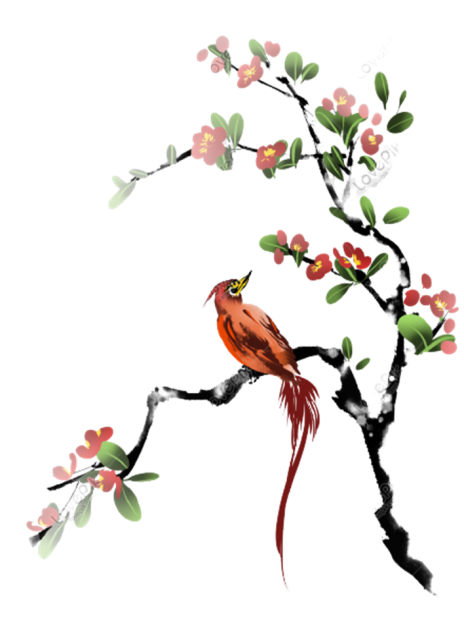 Tiết …Đọc hiểu Văn bản
SÔNG ĐÁY
- Nguyễn Quang Thiều-
I. TÌM HIỂU CHUNG
1. Tác giả Nguyễn Quang Thiều
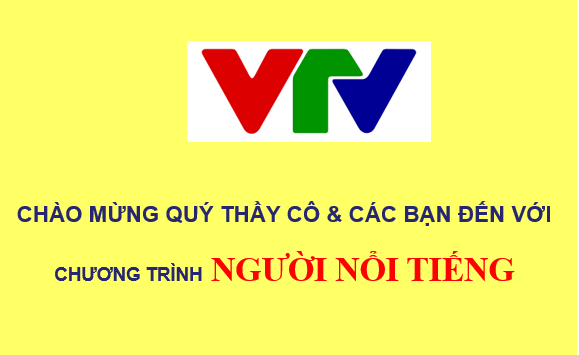 Chuyên mục “Người nổi tiếng”
Đóng vai phỏng vấn 1 MC – 1 HS để tìm hiểu về cuộc đời, sự nghiệp của tác giả Nguyễn Quang Thiều:
+ Cuộc đời
+ Vị trí văn học
+ Đặc điểm sáng tác
+ Tác phẩm chính
1. Tác giả Nguyễn Quang Thiều
a. Cuộc đời 
- Nhà thơ Nguyễn Quang Thiều sinh năm 1957 quê ở Hà Tây (nay là Hà Nội)
- Ông thành công ở nhiều lĩnh vực như sáng tác thơ, truyện ngắn, tiểu thuyết, viết báo, viết kịch bản phim và còn là một họa sĩ.
- Ông hiện là Phó chủ tịch Hội nhà văn Việt Nam; Phó Tổng thư ký thứ nhất Hội Nhà văn Á – Phi.
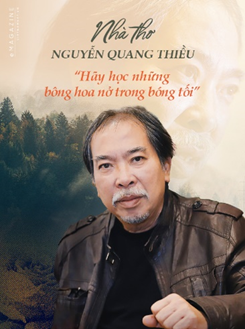 Nguyễn Quang Thiều
1. Tác giả Nguyễn Quang Thiều
b. Sự nghiệp
- Vị trí: không chỉ là nhà thơ tiên phong với trào lưu hiện đại mà còn còn là cây bút văn xuôi giàu cảm xúc.
- Đặc điểm sáng tác: 
+ Đề tài gần gũi gắn với cuộc sống.
+ Thơ mang màu sắc đương đại, tiệm cận với thơ tượng trưng- siêu thực của thế giới.
=> Đóng góp quan trọng tạo nên bước chuyển thẩm mĩ của thơ Việt Nam.
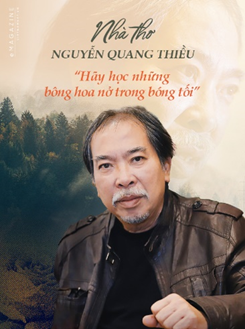 Nguyễn Quang Thiều
- Tác phẩm chính
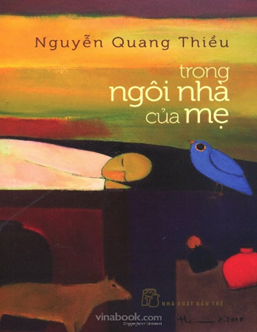 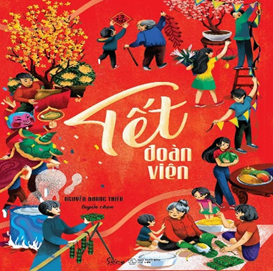 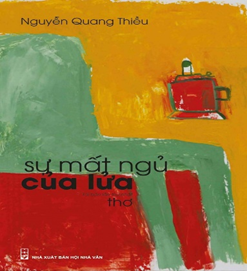 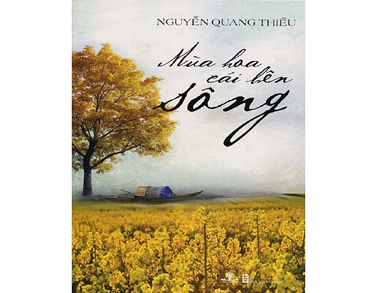 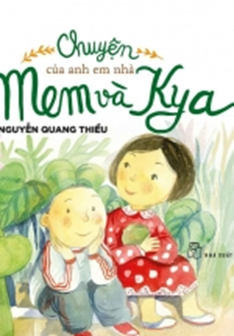 2. Bài thơ Sông Đáy
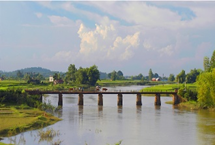 GV hướng dẫn cách đọc văn bản: 
Đây là một bài thơ viết về kỉ niệm với dòng sông. Cần phải đọc theo nhịp điệu lắng sâu, tha thiết.
Gọi 1 – 2 HS đọc. Lưu ý HS đọc đúng nhịp thơ và đọc diễn cảm.
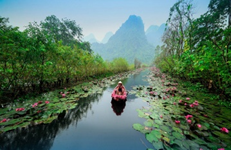 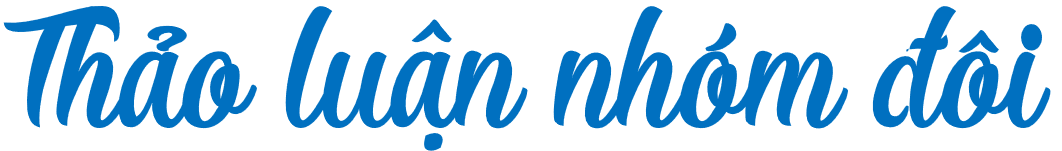 ? Bài thơ được viết theo thể thơ nào? Việc lựa chọn thể thơ này có tác dụng gì đối với việc thể hiện cảm xúc của chủ thể trữ tình?
? Xác định nhân vật trữ tình trong bài thơ.
? Trong bài thơ có mấy hình tượng?Đâu là hình tượng trung tâm?
? Hình ảnh Sông Đáy hiện lên qua những mốc thời gian nào trong cuộc đời nhân vật trữ tình? Từ đó em có thể chia bố cục bài thơ như thế nào?
? Xác định cảm hứng chủ đạo của bài thơ.
2. Bài thơ Sông Đáy
* Hoàn cảnh sáng tác, xuất xứ
- Tác phẩm Sông Đáy sáng tác năm 1991, khi tác giả trở về thăm quê hương, thăm lại dòng sông Đáy thân yêu.
- Tác phẩm Sông Đáy in trong tập “Sự mất ngủ của lửa” (1992).
* Thể thơ
- Tự do
* Nhân vật trữ tình: tôi
* Hình tượng: bài thơ có 2 hình tượng trung tâm: sông Đáy và mẹ.
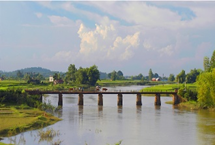 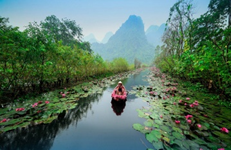 2. Bài thơ Sông Đáy
* Bố cục: 3 đoạn
- Đoạn 1: “Sông Đáy ...sông đêm”: Hình ảnh Sông Đáy gắn với tuổi thơ.
- Đoạn 2: “Năm tháng sống xa quê...nước mưa sông”: Sông Đáy những ngày xa quê.
Đoạn 3: “Sông Đáy ơi...ròng ròng”: Sông Đáy ngày trở lại.
* Cảm hứng chủ đạo: tình cảm da diết, sâu nặng của tác giả dành cho con sông Đáy, cho thiên nhiên con người nơi đây và cho người mẹ của mình.
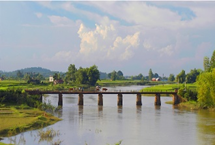 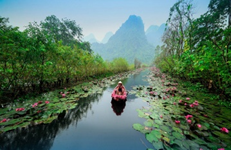 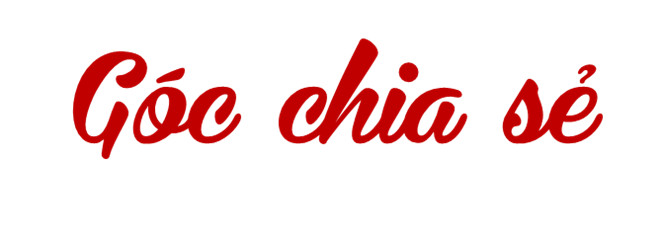 Tác giả bỏ hết những dấu chấm câu và tổ chức dòng rất linh hoạt, dài – ngắn khác nhau giúp thể hiện những cảm xúc phong túng, nhiều cung bậc của nhân vật trữ tình dành cho quê hương. Sử dụng nhiều câu thơ vắt dòng khiến cho cảm xúc trong bài thơ nhiều khi như những con sóng nối vào nhau, tạo ra sự cuộn chảy của dòng cảm xúc mãnh liệt.
II. KHÁM PHÁ VĂN BẢN
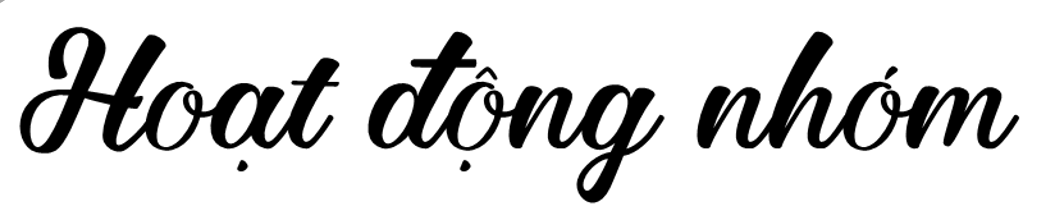 Thảo luận theo kĩ thuật mảnh ghép:
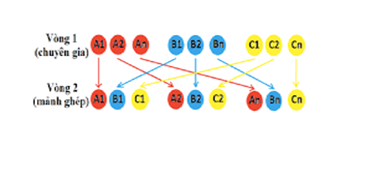 Thảo luận theo kĩ thuật mảnh ghép:
VÒNG 1: Nhóm chuyên gia: GV chia lớp thành 04 nhóm -Thời gian 05 phút
- Nhóm 1: Đoạn 1 - Hoàn thành PHT số 01
Nhóm 2, 3: Đoạn 2 - Hoàn thành PHT số 01
- Nhóm 4: Đoạn 3 - Hoàn thành PHT số 01
Thảo luận theo kĩ thuật mảnh ghép:
VÒNG 1: Nhóm chuyên gia:  
VÒNG 2: Nhóm mảnh ghép:
Chuyển nhóm tạo thành mảnh ghép mới. 
Mỗi thành viên ở nhóm mới chia sẻ kết quả đã thảo luận ở vòng 1 (chia sẻ đến khi mọi thành viên trong nhóm mới đều hiểu, được tất cả nội dung ở vòng 1)
- Nhóm mảnh ghép thảo luận câu hỏi sau:
? Việc sắp xếp hình ảnh sông Đáy qua các  mốc thời gian trong cuộc đời của nhân vật trữ tình có ý nghĩa gì?
? Vai trò của các yếu tố tượng trưng trong bài thơ Sông Đáy.
1. Sông Đáy và tuổi thơ của “tôi”.
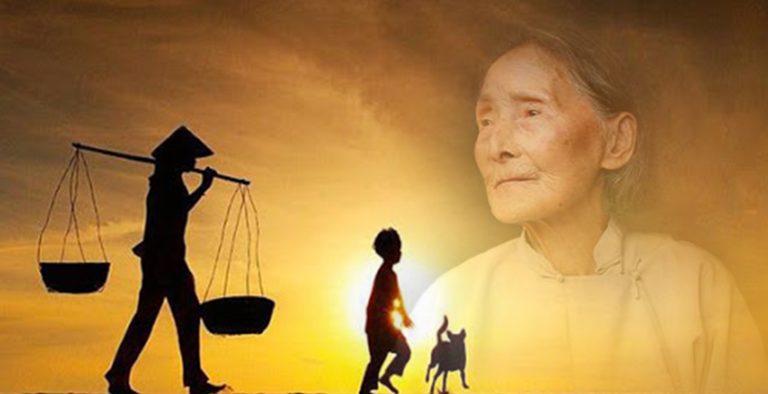 Hình ảnh mẹ:
+ “Gánh nặng”.
+ Lưng “đẫm mồ hôi mát một mảnh sông quê”.
=> Mẹ vất vả, lam lũ, khó nhọc.
Hình ảnh sông Đáy: “chảy vào đời tôi” -> sự gắn bó mật thiết của dòng sông với cuộc đời của nhân vật trữ tình.
- Nghệ thuật so sánh: “Như mẹ tôi…” => sự đồng chiếu giữa mẹ và dòng sông khẳng định nỗi nhớ da diết và tấm lòng biết ơn với những vất vả người mẹ của trong miền kí ức của nhà thơ.
1. Sông Đáy và tuổi thơ của “tôi”.
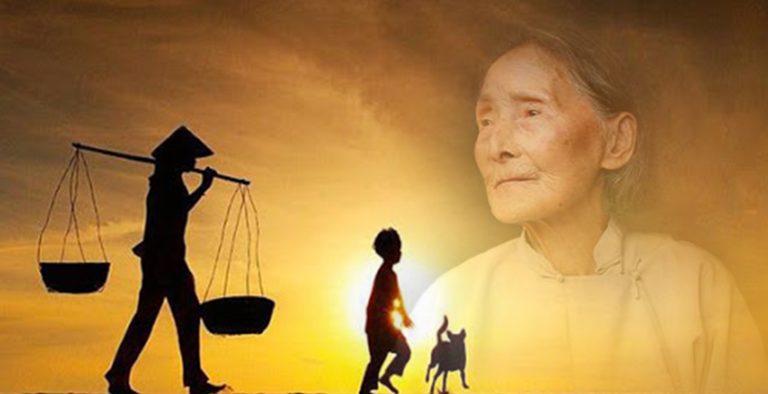 Hình ảnh mẹ
Hình ảnh sông Đáy
- Nhân vật trữ tình:  “Tôi dụi vào lưng người”; cảm nhận “lưng” mẹ - mát “một mảnh sông đêm”.
Nhân vật trữ tình nhớ về dòng sông với những năm tuổi thơ trong sự đồng chiếu với người mẹ=> sự gắn bó với dòng sông, sự biết ơn với người mẹ tần tảo sớm hôm của mình.
2. Sông Đáy những ngày xa quê.
- Hình ảnh sông Đáy
+ Trong cơn mơ:  “tiếng cá quẫy tuột câu”.
+ Trong những chiều xa quê, “dòng sông dâng lên ngang trời”, “những chú bống đến làm tổ...sông”. Hình ảnh “giàn giụa nước mưa sông” gợi liên tưởng đến cảnh nước lên (nước lụt).
Dòng sông vẫn in hằn trong tác giả
2. Sông Đáy những ngày xa quê.
- Hình ảnh mẹ:
+ Tóc mẹ “tỏa xuống cơn đau”
+ Bến mòn đứng đợi
+ Suốt đời buồn trong tiếng là reo
+ “Một cây ngô đồng cuối vụ khô gầy => vừa là hình ảnh thực vừa là hình ảnh tượng trưng gợi hình dáng mẹ .
Thể hiện sự ngóng đợi, trông chờ; tâm trạng buồn, cô độc nhưng luôn che chở, vỗ về con; mẹ chữa lành nỗi đau của con.
2. Sông Đáy những ngày xa quê.
- Nhân vật trữ tình: “Năm tháng sống xa quê tôi như người bước hụt”-> nhân vật trữ tình thừa nhận cảm giác hụt hẫng khi phải rời xa quê hương.
Nỗi nhớ và nỗi tiếc khôn nguôi
2. Sông Đáy những ngày xa quê.
- Nghệ thuật:
+ Yếu tố tượng trưng: “Cơn mơ vang lên....cuối nguồn”. “vỡ” là ẩn dụ chuyển đổi cảm giác: thị giác hóa một âm thanh, từ đó khắc họa trạng thái cảm xúc cao độ trong nội tâm nhân vật trữ tình.
2. Sông Đáy những ngày xa quê.
- Nghệ thuật:
+ So sánh “tiếng cá quẫy tuột câu như một tiếng nấc” -> sự tiếc nuối khôn nguôi về tuổi thơ một đi không trở lại. 
+ Điệp ngữ “âm thầm vỡ” được nhắc lại 2 lần trong 1 câu thơ gợi nỗi buồn, nỗi đau giấu kín trong tâm hồn nhân vật trữ tình khi phải xa quê hương.
2. Sông Đáy những ngày xa quê.
- Nghệ thuật:
+ Hình ảnh:“mong dòng sông …cho tôi được nhìn thấy”, “Cho đôi mắt....mưa sông. 
+ So sánh: “Đôi mắt nhớ thương của tôi như hai hốc đất…” 
=> Nỗi nhớ, niềm mong mỏi của nhà thơ khi xa quê
=>Tâm trạng nhân vật trữ tình: Nuối tiếc quá khứ, hoài niệm tuổi thơ; nỗi đau buồn khi phải xa quê; tình yêu thương, xót xa, thấu cảm dành cho mẹ
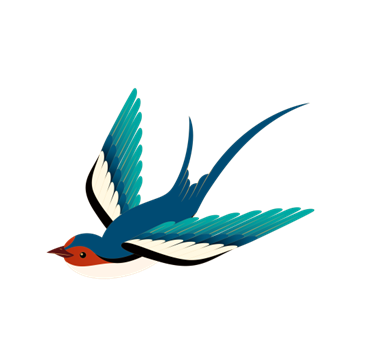 3. Sông Đáy ngày trở lại.
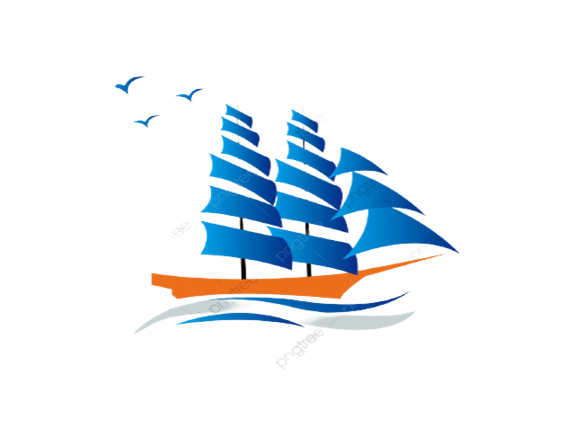 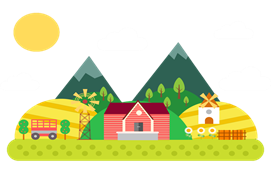 “Em đã sang sông một ngày sông vắng nước”=> dòng sông trở thành nơi chứng kiến cho sự sang ngang, lỡ làng.
+ “Những cánh buồm cổ tích đã bay xa”=> Những khát vọng một thời không còn nữa, sự thay đổi, mất mát.
Sông Đáy
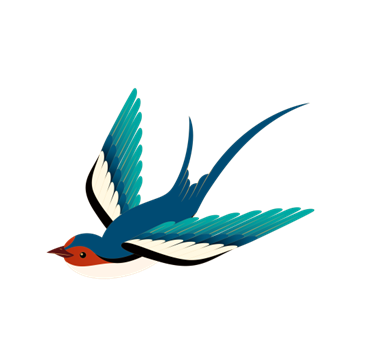 Dòng sông là cái đẹp nồng nàn, ngọt ngào (đôi môi màu dâu chín), là những ước vọng (cánh buồm cổ tích) nhưng cũng là cả sự cay đắng chia phôi (sang đò).
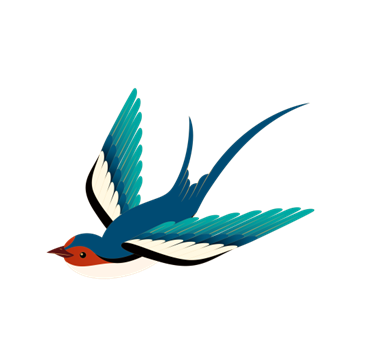 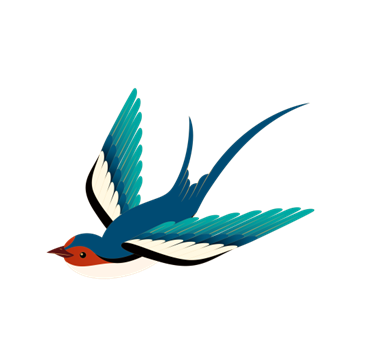 3. Sông Đáy ngày trở lại.
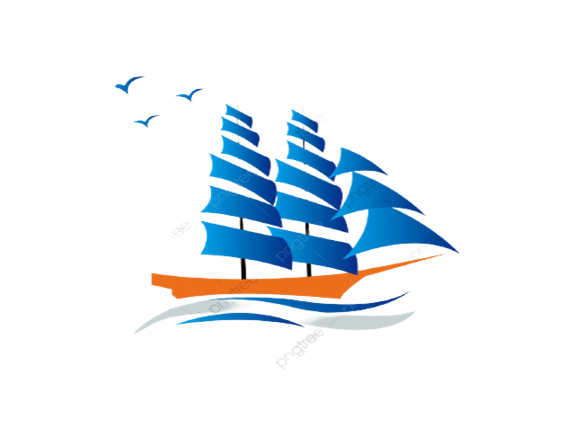 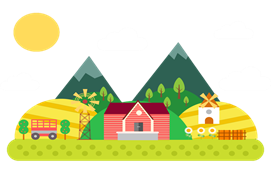 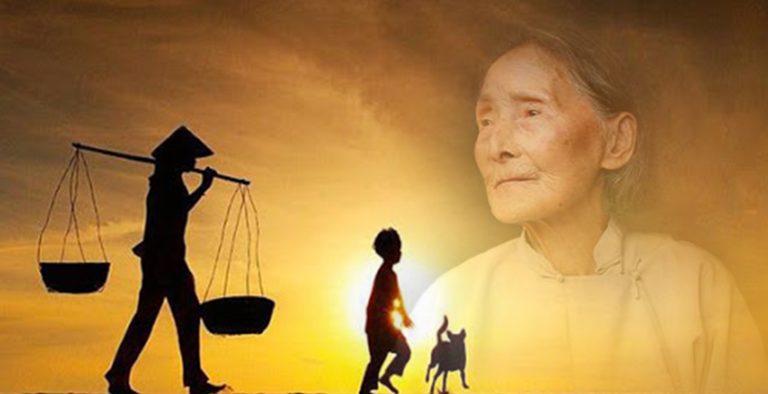 + “đã già như cát bên bờ”, 
+“mùi cát khô, mùi tóc mẹ tôi”
Biện pháp so sánh gợi hình ảnh mẹ đã già nua, 
khô héo, nhỏ nhoi.
- Hình ảnh mẹ:
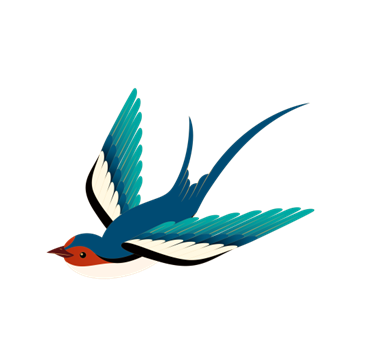 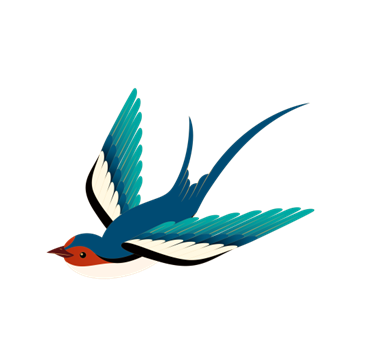 3. Sông Đáy ngày trở lại.
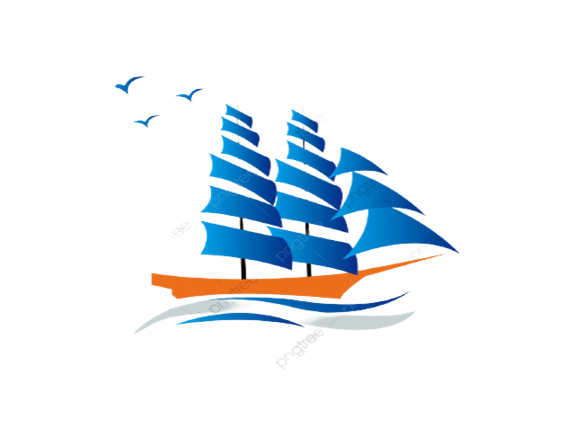 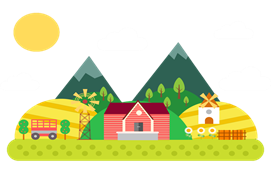 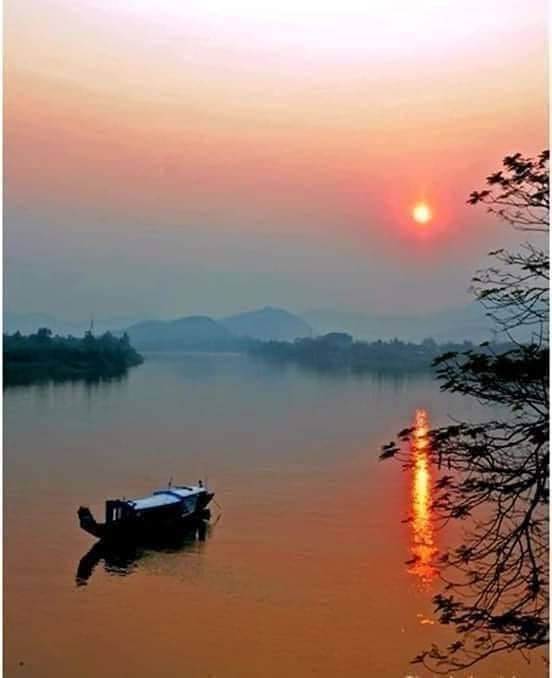 +  Gọi Sông Đáy như gọi người thân yêu Sông Đáy ơi!”.
+ Điệp ngữ Sông Đáy ơi!
+ Tôi “quỳ xuống ,“khóc”, 
+ Các động từ, từ láy “ròng ròng” => sự xúc động, sự hối hận,...khi được trở về với sông Đáy, về với mẹ.
Nhân vật trữ tình.
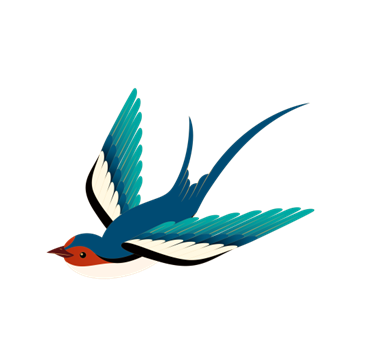 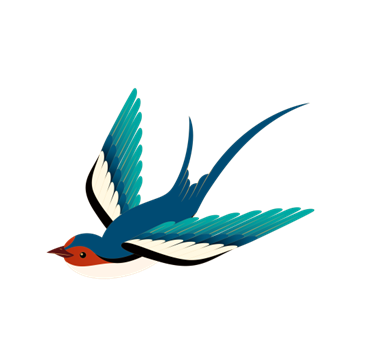 3. Sông Đáy ngày trở lại.
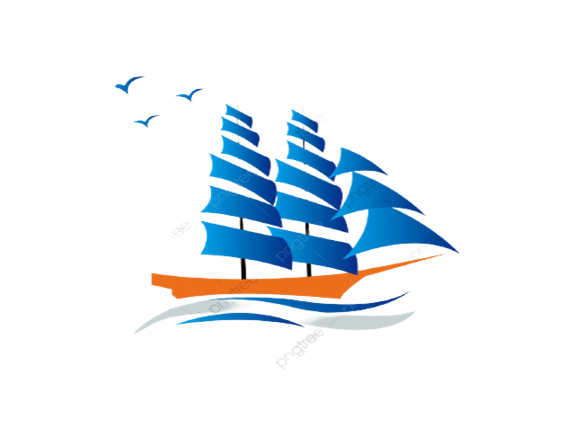 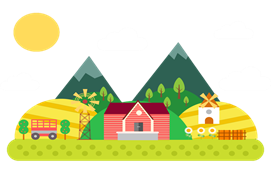 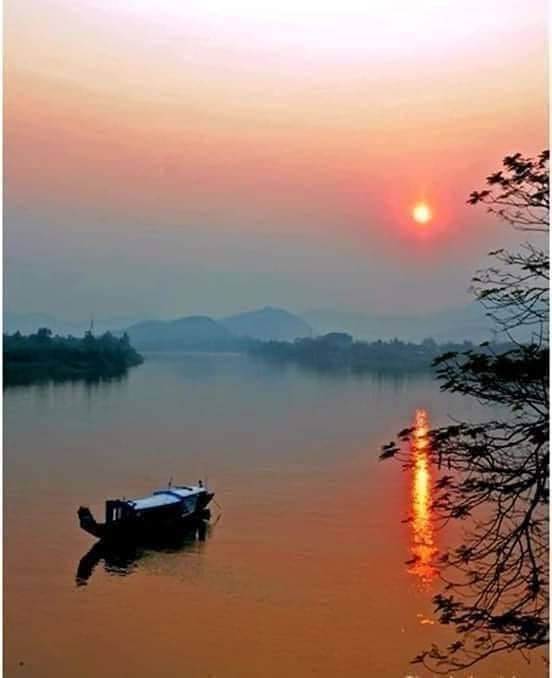 Cảm xúc tha thiết, xúc động, bồi hồi của tác giả khi trở về dòng sông Đáy của quê hương; nỗi xót xa, sự day dứt khôn nguôi của nhân vật trữ tình khi trở về với mẹ mà mẹ đã bước vào tuổi xế chiều.
Nhân vật trữ tình.
Nhận xét chung:
Sông Đáy được miêu tả qua ba mốc thời gian: tuổi thơ - những năm tháng xa quê – thời hiện tại - trở về  (tứ thơ). 
Đây cũng là hành trình của đời người 
=> Sông Đáy gắn bó sâu nặng với cuộc đời, với hành trình sống của nhân vật trữ tình. Gắn bó với sông Đáy, trở về với sông Đáy chính là gắn bó với quê hương, với mẹ; trở về với quê hương, trở về với mẹ.
Nhận xét chung:
Sông Đáy là một ẩn dụ nghệ thuật mang màu sắc tượng trưng 
=> là bến đỗ của tâm hồn 
Các yếu tố tượng trưng: tiếng cá quẫy tuột câu “vỡ”, sông Đáy, cây ngô cuối vụ, cát sông...
=> Khắc họa những trạng thái cảm xúc của nhân vật trữ tình, khắc họa hình ảnh mẹ...
Rubric 1. Đánh giá hoạt động nhóm
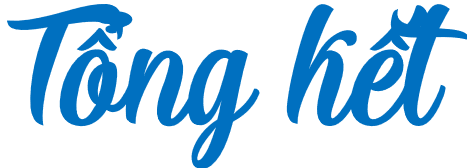 ? Nêu những đặc sắc về nội dung và nghệ thuật của bài thơ.
? Sau khi đọc hiểu xong hai văn bản, “Đây màu thu tới” (Xuân Diệu) và “Sông Đáy” (Nguyễn Quang Thiều), em hãy nêu các bước đọc hiểu văn bản thơ có yếu tố tượng trưng.
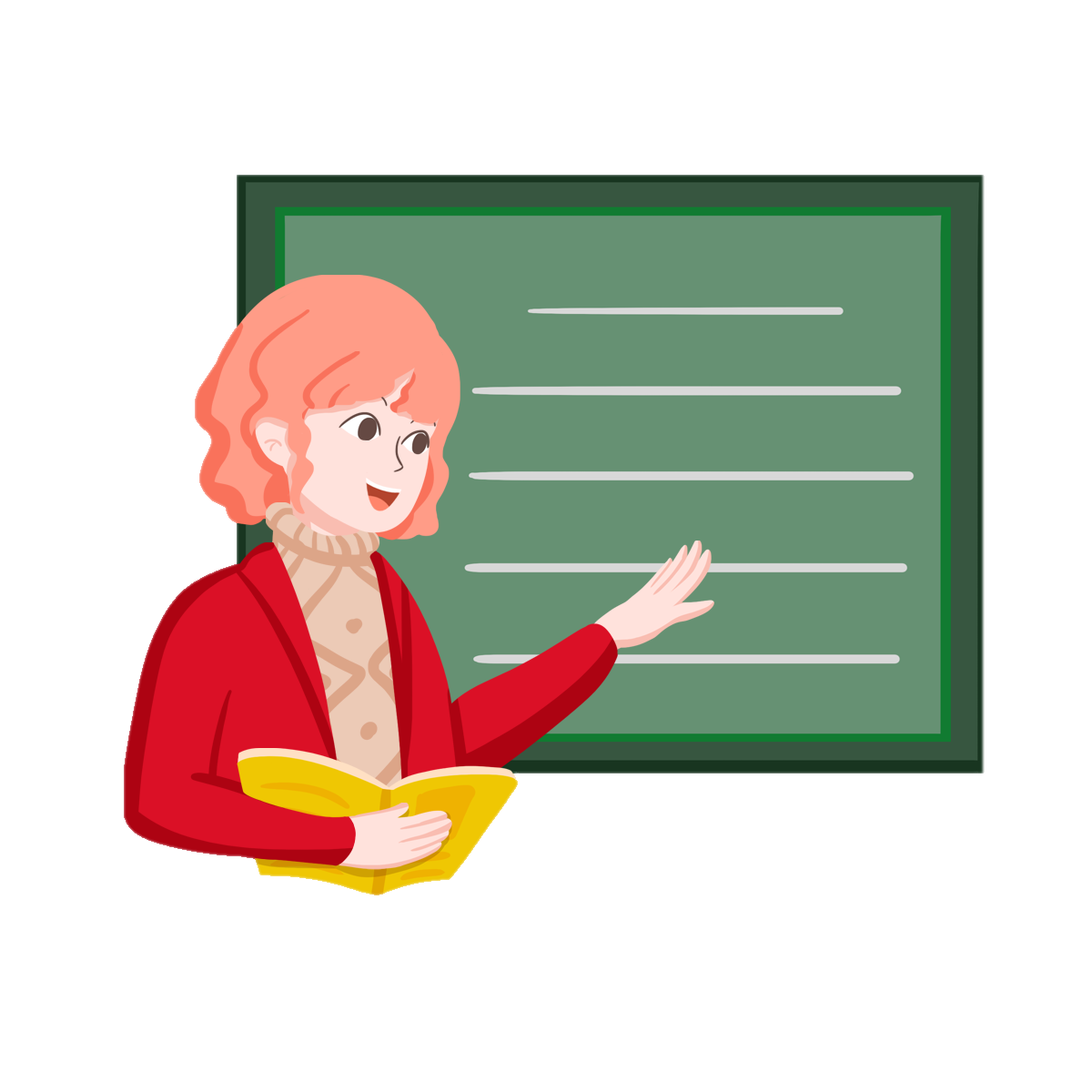 CÂU HỎI
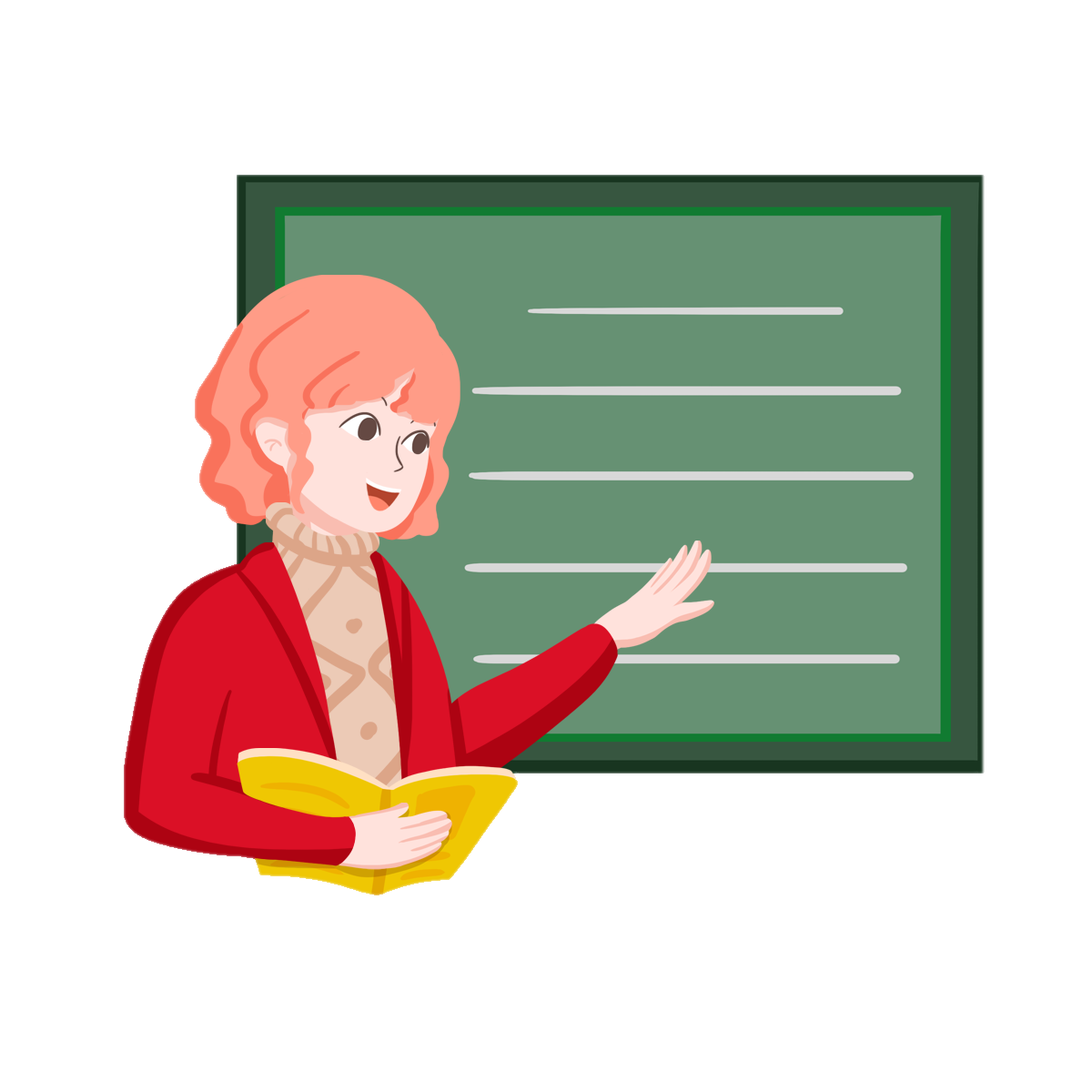 Bài thơ “Sông Đáy” của Nguyễn Quang Thiều đã thể hiện tình cảm da diết, sâu nặng của tác giả dành cho con sông Đáy, cho thiên nhiên, con người nơi đây và cho người mẹ của mình. Đó là những thứ tình cảm cao đẹp nuôi dưỡng đời sống tâm hồn mỗi con người.
1/ Nội dung
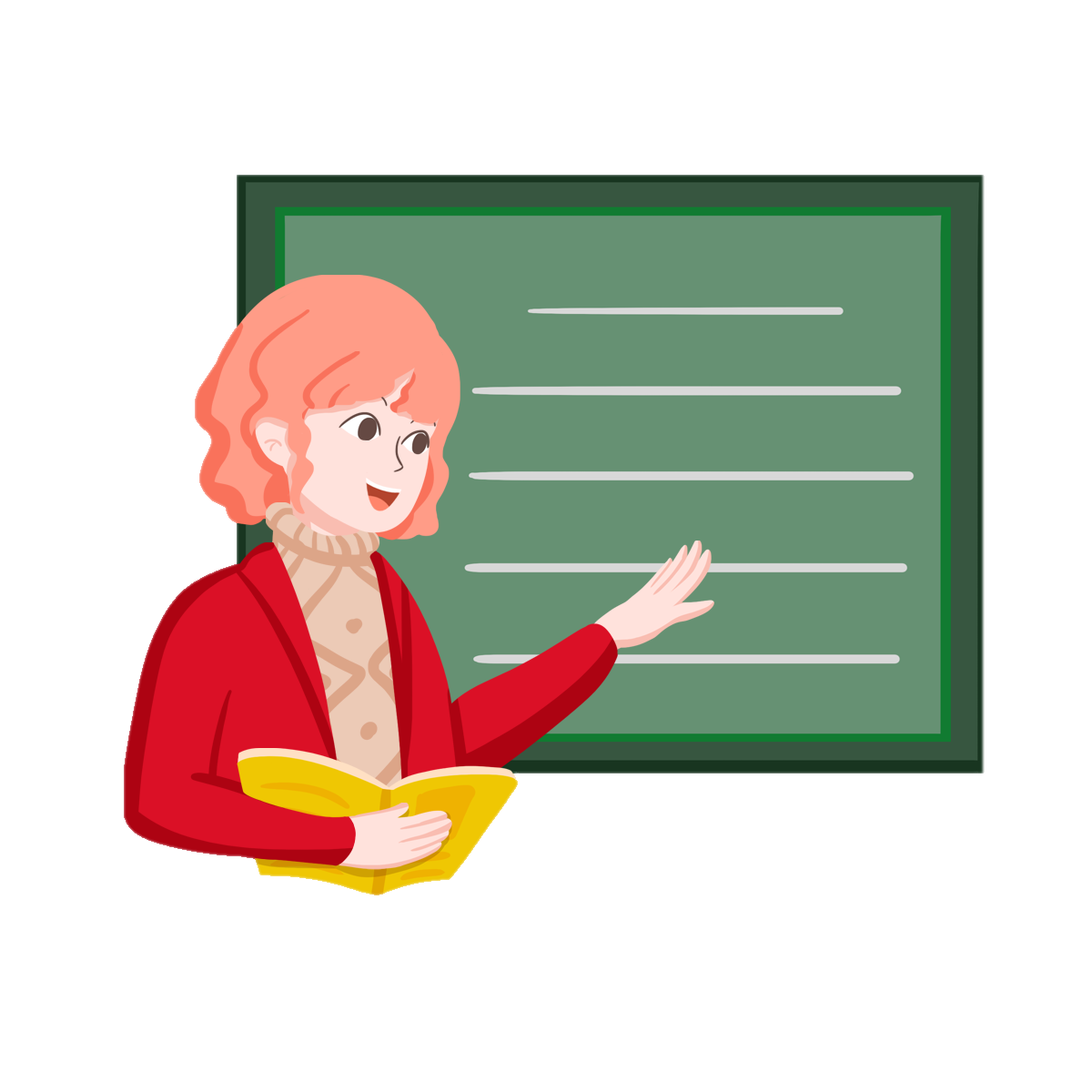 - Thể thơ tự do, phá vỡ cấu trúc ngữ pháp
- Hình ảnh vừa chân thực vừa siêu thực
- Sử dụng nhiều yếu tố của thơ tượng trưng
2/ Nghệ thuật
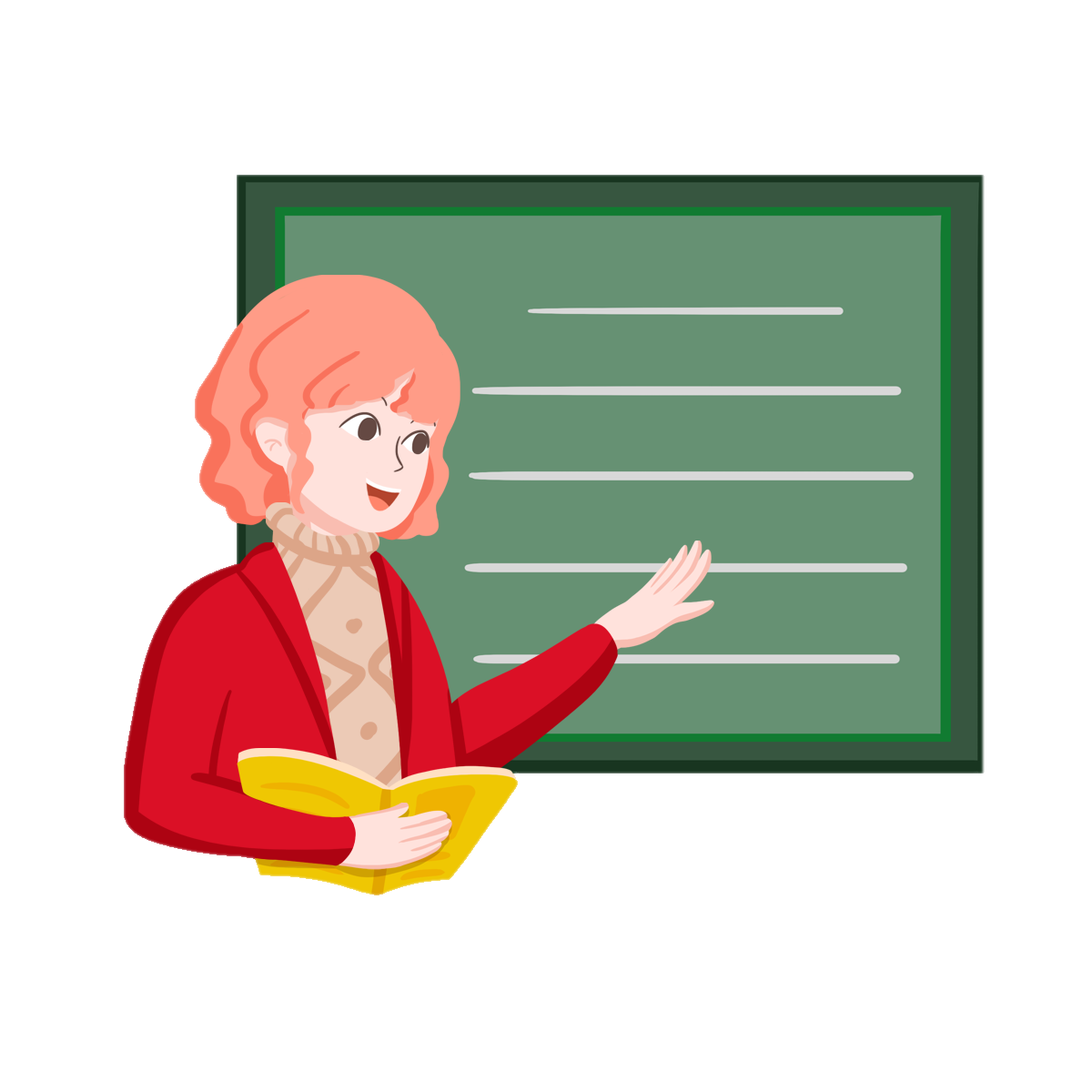 - Bước 1. Đọc hiểu ngôn từ để cảm nhận chung về âm điệu, giọng điệu, dự đoán bố cục bài thơ.
- Bước 2. Đọc hiểu hình tượng: Xác định nhân vật trữ tình, hình tượng thơ, hình ảnh tượng trưng và lí giải hình tượng.
- Bước 3. Đọc hiểu ý nghĩa văn bản:
- Xác định được tứ thơ và cấu tứ bài thơ.
- Khái quát nội dung của tác phẩm.
- Nêu và giải thích những nét đặc sắc về hình thức nghệ thuật của tác phẩm.
- Trình bày tình cảm, thái độ và đánh giá của bản thân về các khía cạnh nội dung, nghệ thuật của tác phẩm.
3. Kĩ năng đọc hiểu bài thơ trữ tình có yếu tố tượng trưng
LUYỆN TẬP
Yêu cầu: Từ nội dung bài thơ và những hiểu biết về văn hoá dân tộc, hãy lí giải vì sao tình cảm gắn bó, yêu thương với quê hương của người Việt đặc biệt sâu nặng. Tình cảm này liệu có thay đổi trong đời sống hiện nay. Trả lời bằng một đoạn văn (khoảng 8 - 10 dòng)
Bảng kiểm kĩ năng viết đoạn văn:
VẬN DỤNG
1. Tìm hiểu và chia sẻ hiểu biết của em với các bạn về vẻ đẹp của một dòng sông của nước ta.
2. Sưu tầm một số bài thơ hay viết về tình yêu quê hương, đất nước gắn với vẻ đẹp của những con sông. Em hãy chép lại một số câu thơ mà em ấn tượng nhất và tập ghi những lời bình ngắn gọn.
Sông Hương
             - Địa lí: Với độ dài 80km, Sông Hương được hợp thành từ hai con sông Tả Trạch và Hữu Trạch bắt nguồn từ dãy Trường Sơn. Dòng chính là dòng Tả Trạch với chiều dài khoảng 67km phía dãy Trường Sơn Đông, chảy qua vườn quốc gia Bạch Mã và thị trấn Nam Đông mới hợp với nhánh phụ Hữu Trạch dài khoảng 60km tại ngã ba Bằng Lãng. Đây cũng chính là nơi hai con sông gặp nhau và tạo nên dòng sông Hương.
Sông Hương
            - Du lịch sông Hương: 
          + Du khách muốn tham quan, khám phá, ngắm dòng sông Hương thì hãy ngồi thuyền rồng và thời điểm lý tưởng là vào mùa thu hoặc mùa xuân, lúc này thời tiết ở Huế khá dễ chịu. Nếu ngồi thuyền vào một ngày nắng đẹp, thì dòng sông mang những vẻ đẹp khác nhau. Ban ngày dòng sông màu xanh ngọc bích, lấp lánh dưới ánh mặt trời và gợn sóng khi có những con thuyền xuôi dòng qua nơi này. Còn khi hoàng hôn buông xuống, dòng sông Hương lại đổi màu vàng cam, đây cũng chính là lúc dòng sông đẹp nhất. Nhiều người đến xứ Huế, ngắm dòng sông Hương buổi chiều hoàng hôn trầm mặc đã ví cả một vùng cố đô là “thành phố buồn”. Màn đêm buông xuống, cầu Trường Tiền lên đèn, ánh đèn soi bóng xuống dòng sông tĩnh mịch. Đi chơi bằng thuyền vào ban đêm ngắm cảnh Hương giang, thả hoa đăng, nghe nhã nhạc cung đình Huế lúc trời đêm thanh vắng thì còn gì lý thú bằng.
Sông Hương
 
            + Sông Hương ngày mưa, phong cảnh dường như càng thêm phần mờ ảo. Đôi hàng cây xanh ngắt trên bờ, khoác thêm màu áo bàng bạc màu sữa. Cầu Trường Tiền vắng người xuôi ngược. Từ dòng Hương, Thiên Mụ dựa vào vách núi càng thêm uy nghi trầm tĩnh. Tiếng chuông chùa ngân xa, lặng yên rơi xuống dòng nước, làm cho lòng người thêm an yên thư thái, bao nhọc nhằn dường như tan biến. Chính vì lẽ đó, từ lâu, sông Hương đã tạo cảm hứng cho nhiều thi sĩ, nhạc sĩ viết nên nhiều tác phẩm hay, nhiều ca khúc đi vào lòng người. Có thể nói, sông Hương là “hồn cốt”, là “tinh thần” của xứ Huế và là điểm đến luôn cuốn hút du khách.
 - Sông Hương  “chưa bao giờ lặp lại mình” trong cảm hứng của người nghệ sĩ. Nó trở thành nguồn cảm hứng bất tận của thơ ca, âm nhạc, hội họa.
2. Một số bài thơ hay viết về chủ đề thiên nhiên, đất nước gắn liền với những con sông:
Bên kia sông Đuống (Hoàng Cầm)
Quê hương (Giang Nam)
Nhớ con sông quê hương (Tế Hanh)
Gửi em ở cuối sông Hồng (Dương Soái)
3. HS chuẩn bị Thực hành đọc hiểu
 “Đây thôn Vĩ Dạ” (Hàn Mặc Tử)